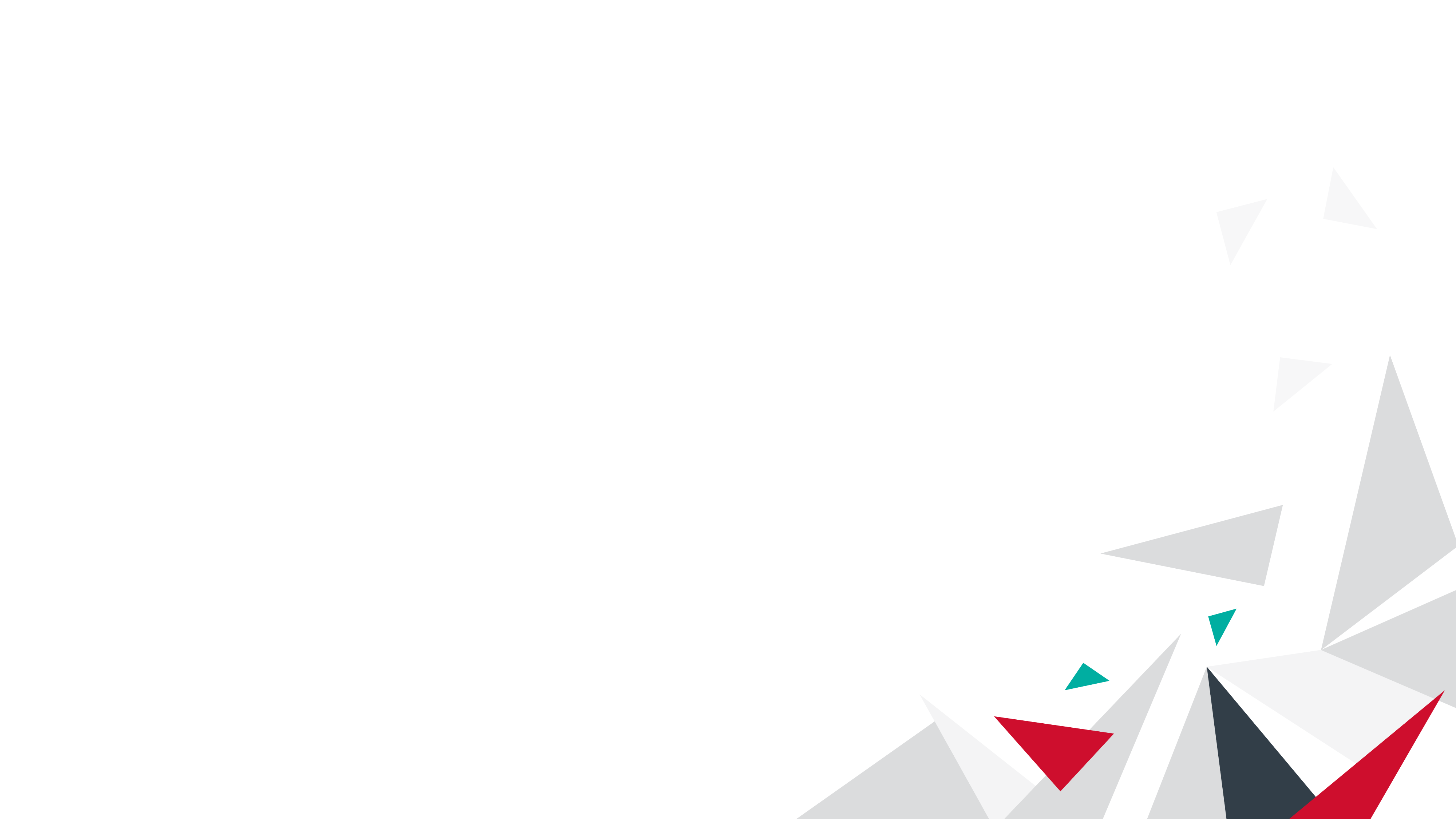 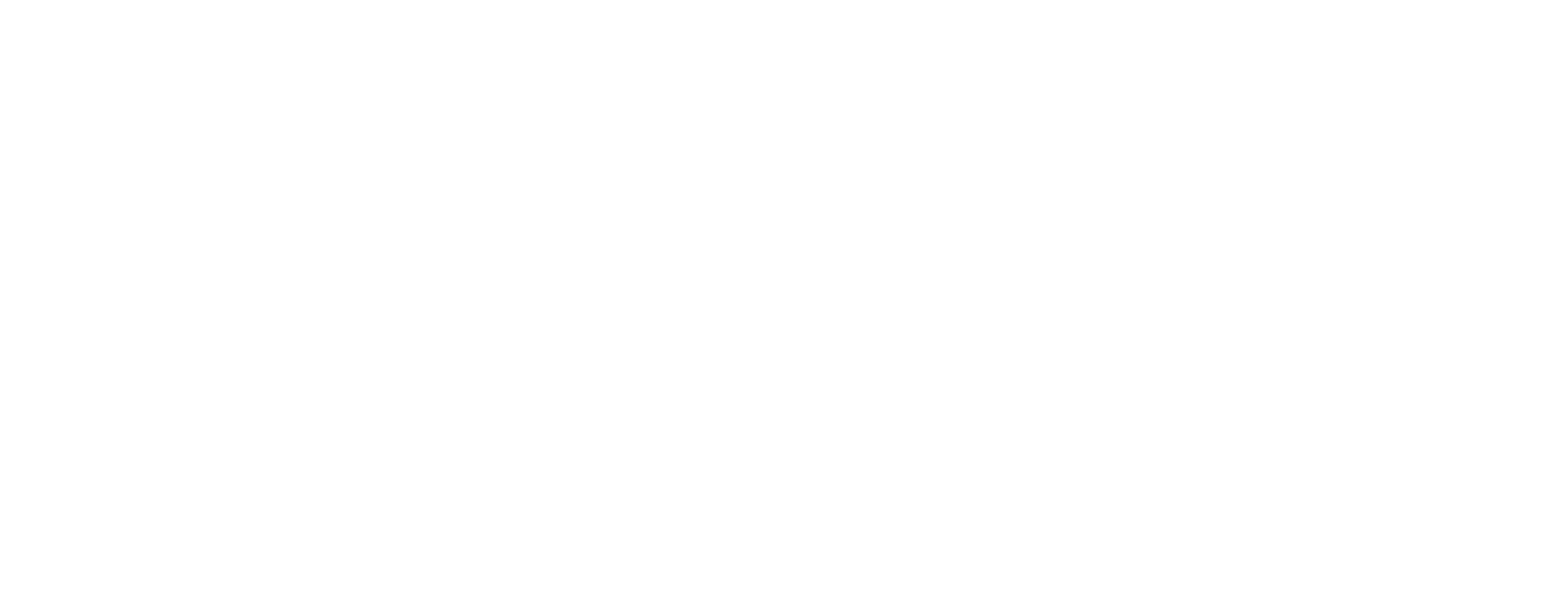 Changing the Discussion on “Everywhere Care”
Gina Lohr and Megan Director
[Speaker Notes: Site of care shifts are helping make patient care more accessible, convenient, and low-cost. But the lack of an ecosystem-wide strategy for the shift to “everywhere care” could lead to missed opportunities or unintended consequences. This session explored how value is created—and diminished—as a wide range of outpatient, virtual, and home-based care solutions fragment care delivery across many sites, “owners,” and touchpoints.]
Legacy model: few sites and “owners” of care
Primary care and management historically happened at physician offices
Urgent, emergent and acute care historically happened at hospitals
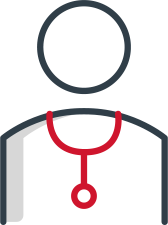 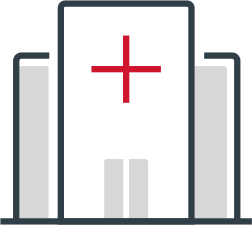 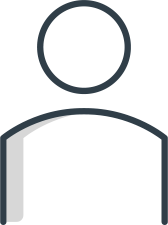 Patient knows where to get care
[Speaker Notes: Historically, patients had a small network of providers and sites they went to for health care, in large part because the modalities by which patients could receive care were limited.
As a result, patients often had a clear sense for where and who to go to for care.]
New model: numerous sites, “owners,” and touchpoints
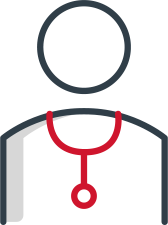 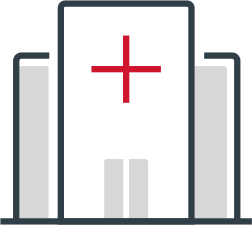 Primary care and management may still happen at physician offices
Urgent and emergent care may still happen at hospitals
Diagnostics may happen via wearables or self-administered, at-home kits
Ongoing management, urgent and behavioral care may happen via digital health platforms
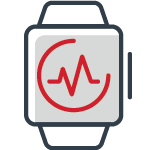 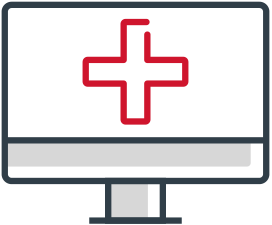 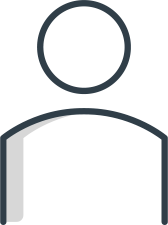 Surgery may happen at ambulatory surgery centers
Imaging may happen at freestanding imaging centers
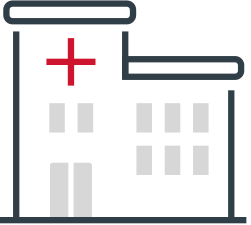 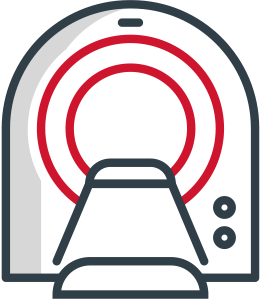 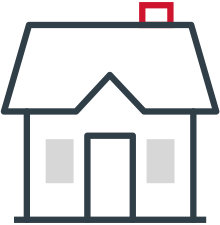 Infusions and medical admissions may happen at the patient’s home
[Speaker Notes: As a result of site of care shift, digital health growth, and innovation in diagnostics, health care is becoming a ubiquitous part of the lives of patients, who now have many ways in which they can interact with the health care system.
This shift impacts patients not only by expanding the range of sites they may go to for care, but also by creating new touchpoints and changing who manages their care, which today could be a technology company. In the everywhere care model, more and new-in-kind entities have influence over patient care.]
Little ecosystem focus on shift’s collective impact
“SCTATTERPLOT” OF EVERYWHERE CARE INNOVATIONS
UNCLEAR AGGREGATE IMPACT
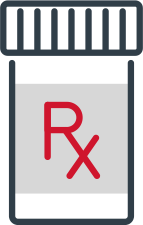 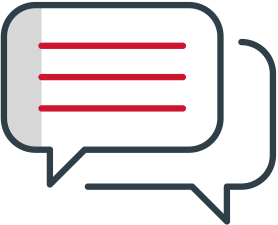 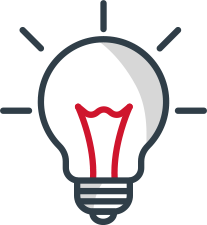 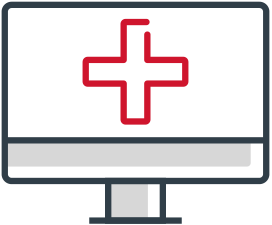 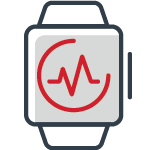 ?
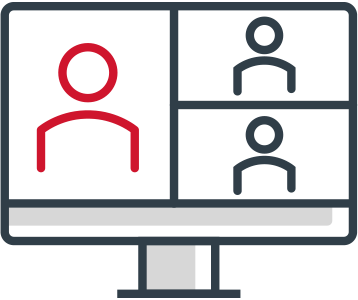 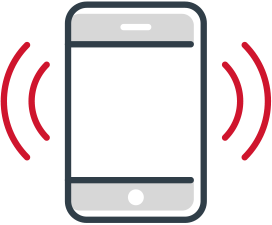 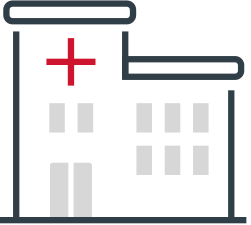 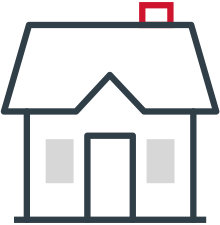 Access
Total cost of care
Quality
[Speaker Notes: While each specific innovation that is shifting us to “everywhere care” has a distinct benefit (e.g., greater access or lower cost to the patient), the ecosystem has focused little on the impact these shifts have in aggregate on patients.
As a result, the ecosystem may be missing out on opportunities to drive greater value or unintended consequences that are eroding value—such as exacerbating care disparities or increasing friction in the patient experience.]
Care fragmentation creates friction for patients
Primary care and management may still happen at physician offices
Urgent and emergent care may still happen at hospitals
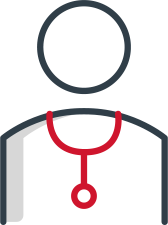 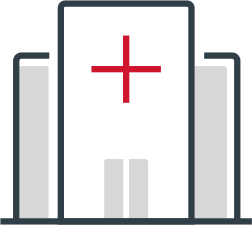 Diagnostics may happen via wearables or self-administered, at-home kits
Ongoing management, urgent and behavioral care may happen via digital health platforms
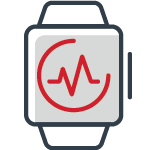 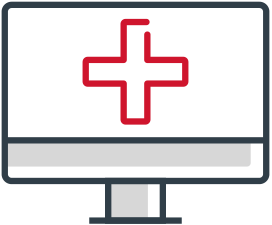 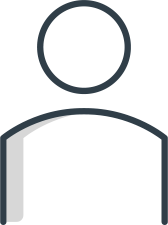 Surgery may happen at ambulatory surgery centers
Imaging may happen at freestanding imaging centers
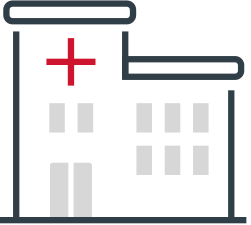 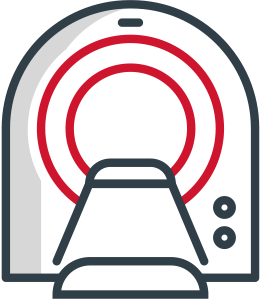 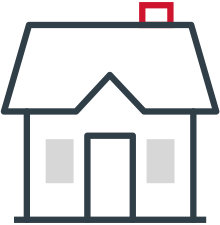 Infusions and medical admissions may happen at the patient’s home
[Speaker Notes: One potential consequence of the shift to everywhere care is that it is leading to a more fragmented care delivery model, which creates “friction” in the patient experience—consumers now must navigate an increasingly wide range of care options based on limited information of how to choose between care modalities.
Because many of the innovations driving the shift to everywhere care are differentiated, independent solutions, care coordination becomes more challenging and increasingly falls upon the patient. Not only does this waste an opportunity to improve patient outcomes, but it also exposes patients to greater risk of falling through the cracks.
Elephant-in-the-room: Not all stakeholders agree that friction is bad—for example, payers may value some degree of friction in order to ensure appropriate utilization.]
Access is often unequal, exacerbating care disparities
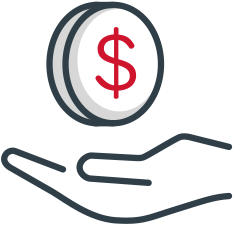 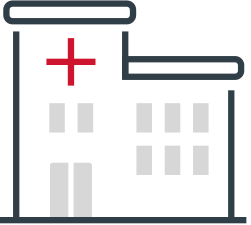 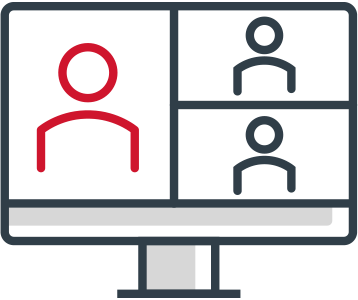 6.7%
Share of ASCs in rural areas, despite 19.3% of Americans living in rural areas
1 in 4
Americans may not have the technology, internet, or digital literacy needed to participate in virtual visits
$53K
Average annual cost to patients of receiving care from in-home health aides
Open question: How do we design new sites and care solutions such that all patients have equal access?
Sources: “Family Caregivers Cost Survey: What They Spend & What They Sacrifice,” AARP, November 2016; “Urban Areas Facts,” U.S. Census Bureau, 2010; Nouri, Sarah, et. al., “Addressing Equity in Telemedicine for Chronic Disease Management During the Covid-19 Pandemic,” NEJM, May 4, 2020.
[Speaker Notes: The shift to everywhere care may also have the unintended consequence of exacerbating care disparities, as many patients lack access to novel care delivery options from which other patients are benefitting.
The fault line in access can take many forms, including geographic location, ownership of technology, digital literacy, and financial means. In many cases, demographic factors like race, ethnicity and gender intersect with these barriers to access in ways that perpetuate legacy barriers to health equity.
As we design the innovations that are fueling everywhere care, we must be mindful of those patients that are intrinsically excluded by the product and care model design choices we make.]